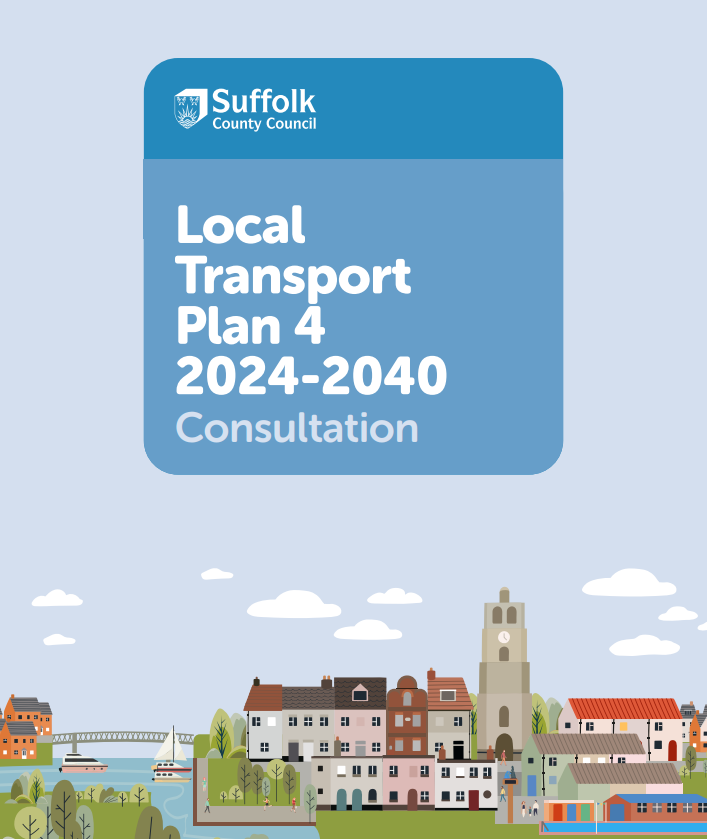 Local Transport Plan 4 (LTP4) consultation
Luke Barber
Strategic Transport and Policy Manager
What is the LTP4?
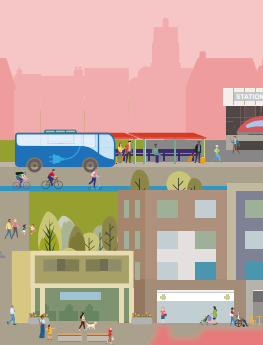 The Local Transport Plan (LTP) is the key document which sets out a long-term vision for transport in Suffolk
This consultation is on the fourth version of the LTP and will cover the period to 2040
Key Themes
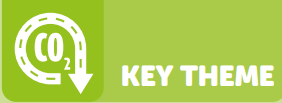 Decarbonisation of Transport


A strong, sustainable and fair economy


Health, Wellbeing and Social inclusion


Creating better places
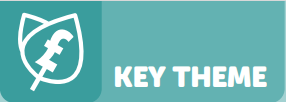 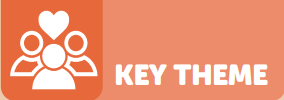 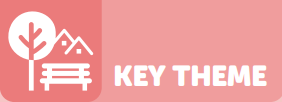 Decarbonisation of Transport
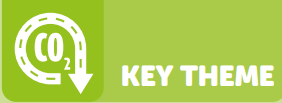 Helping residents to make fewer trips, through; spatial planning to reduce the need to travel, connecting communities to the services they rely on

Shifting to more sustainable modes

Improving the take up of low carbon fuels

Shifting a greater proportion of freight to rail
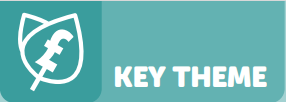 A strong, sustainable and fair economy
Influence National Government, through Transport East, to secure rail and strategic road improvements in Suffolk

Support freight to adopt lowest carbon transport opportunities, reflecting the key UK role of Felixstowe Port

Build upon Suffolk’s unique qualities to attract visitors and spread prosperity throughout Suffolk
Health, Wellbeing and Social inclusion
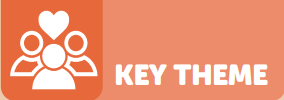 Improve access to active travel options and access to the countryside and natural greenspace, to encourage the physical and mental health benefits for residents

Provide a range of transport options to all communities

Improve air quality in Suffolk, focusing on areas where transport related air quality is shortening lives
Creating better places
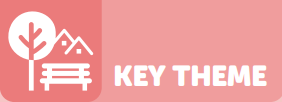 Focused interventions in the key strategic towns

Improve bus services in Suffolk and integrate the network better with other complementary modes

Including climate change mitigation and providing biodiversity net gain

Improving road safety across Suffolk
Key Strategic Interventions
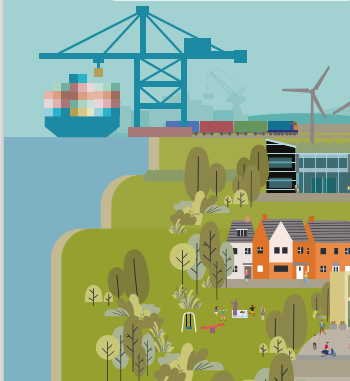 Improving rail connectivity throughout the region, through rail improvements to the key routes

Securing funding from National Highways for key strategic road projects at A12/A14 Copdock and A11 Fiveways and pushing for further investment in the key A14 junctions at Bury St Edmunds and Newmarket. Delivering the Major Road Network schemes on the A12 and A140
Strategic Areas
Covering the largest towns, key growth locations, and economic centres

Alignment with the Transport East key settlements and Connectivity Study areas

A more diverse set than previous LTPs

Each area will have its own Local Strategy and Implementation Plan
Key Urban Local Interventions
Delivering substantial and transformative cycling, walking and wheeling improvements, as set out in the Local Cycling and Walking Infrastructure Plan (LCWIP) 

Deliver bus service improvements to; reduce journey times, improve service reliability, increase passenger numbers and improve passenger satisfaction

Traffic capacity improvements to unlock plan led growth
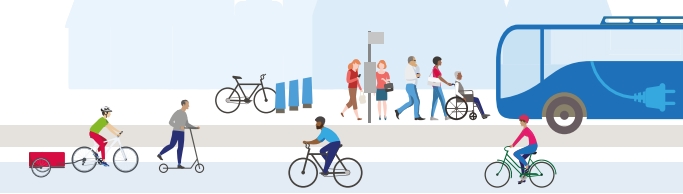 Rural Interventions
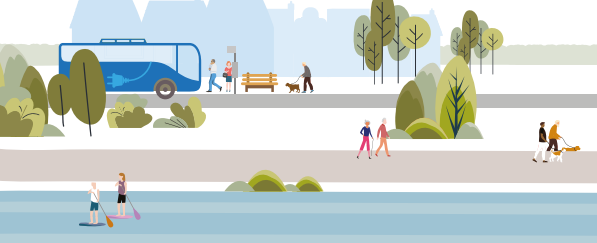 Providing transport options to minimise social isolation for communities

Delivering public transport improvements as part of Suffolk County Council’s Bus Service Improvement Plan (BSIP) and the development of Community Rail Partnerships (CRPs) throughout Suffolk

Ensuring the natural environment for rural communities is maintained for the benefit of all
Take part in the consultationwww.suffolk.gov.uk/LTP4
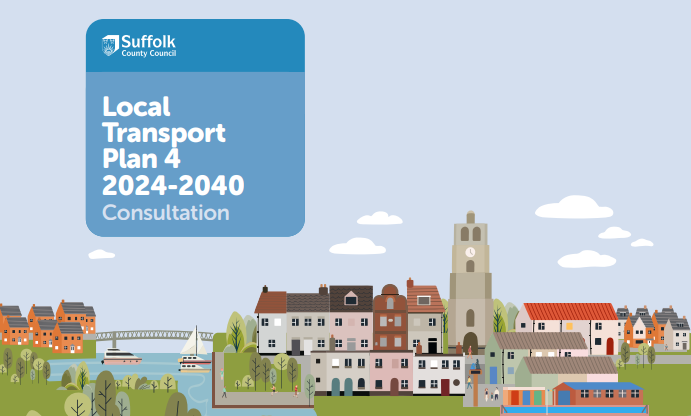 Next Steps
Consultation is running from 12 February 2024 and will run for 8 weeks

So far, we have received over 800 responses

The results of the consultation will feed into the drafting of the LTP4 Part 1 and Area Implementation Plans

DfT requires a list of potential interventions in time for the ‘next government’, but nobody (other than Rishi Sunak) knows when that will be…

We are anticipating a further round of consultation on the full document in Autumn 2024
Thank you for listening
Any Questions?